Open Contracting Partnership
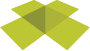 UNCAC Implementation Review GroupOpening up procurementAlice GarTland#opencontracting
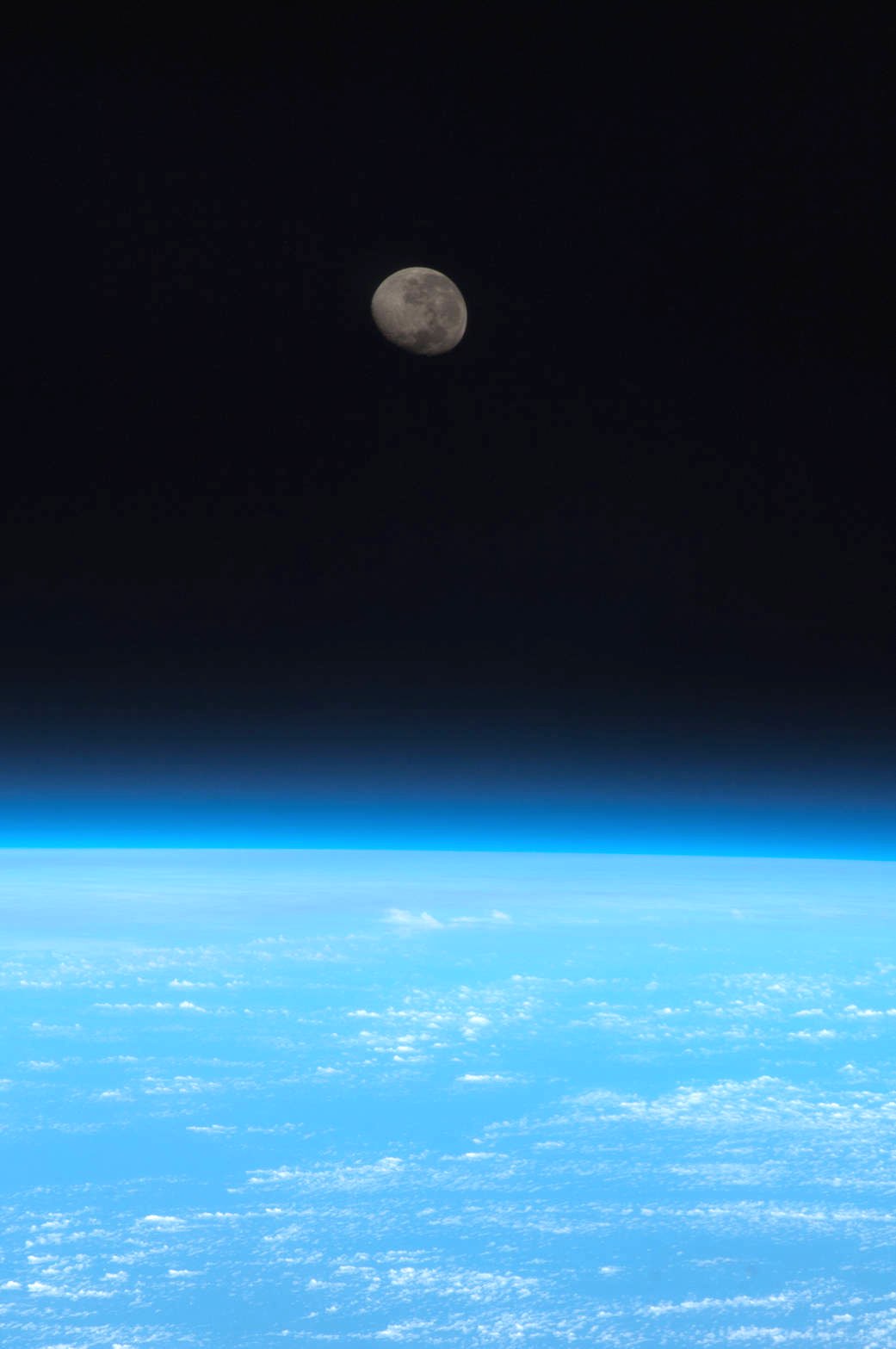 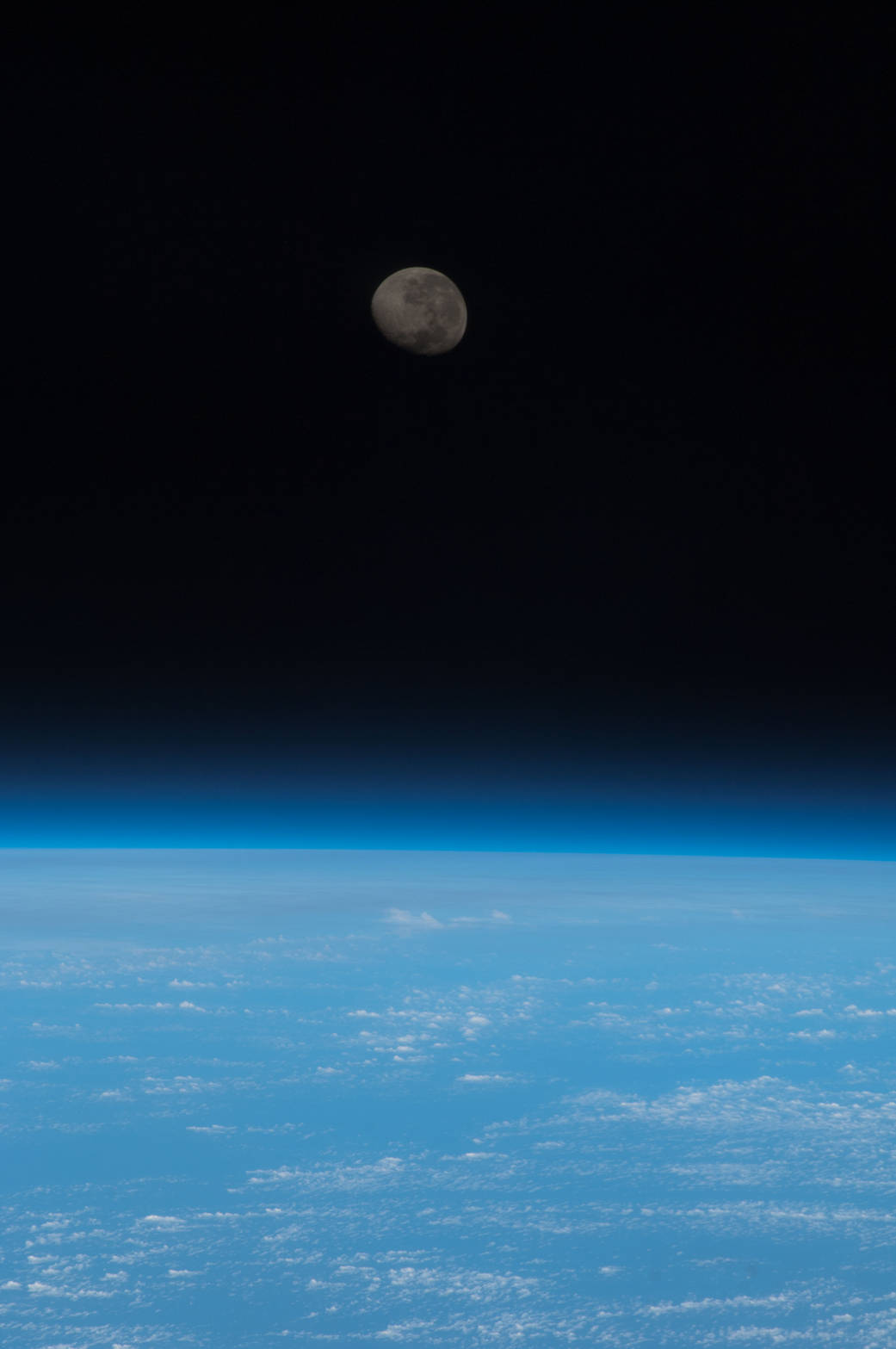 U
 US$9,500,000,000,000,000
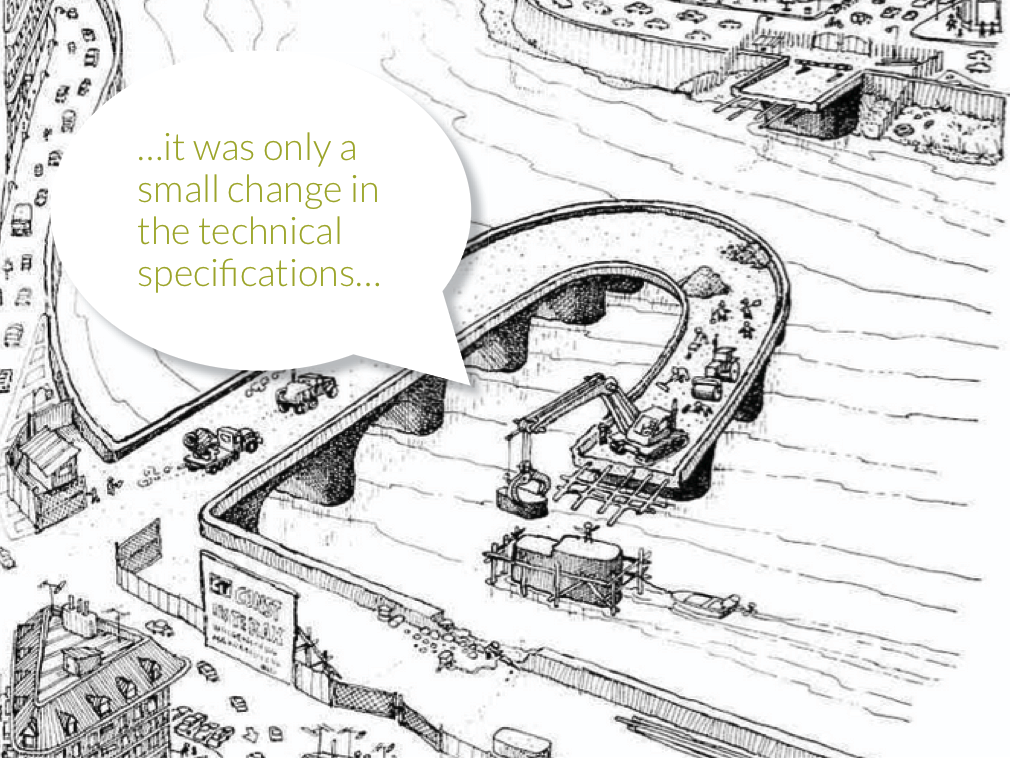 …it was only a small change in the technical specifications…
A focus on results
Four key areas:

Value for money 
Integrity
Fairness & a level playing field
Effective service delivery
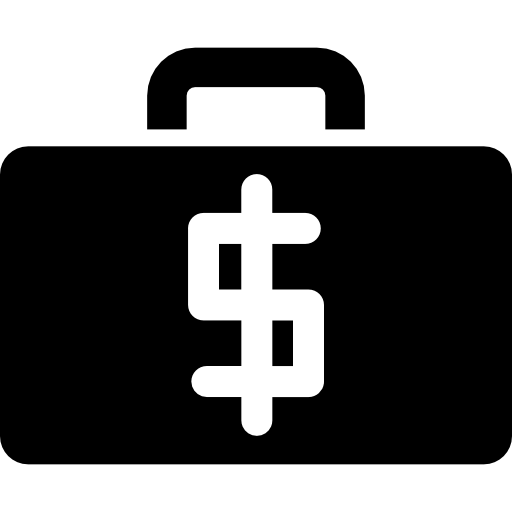 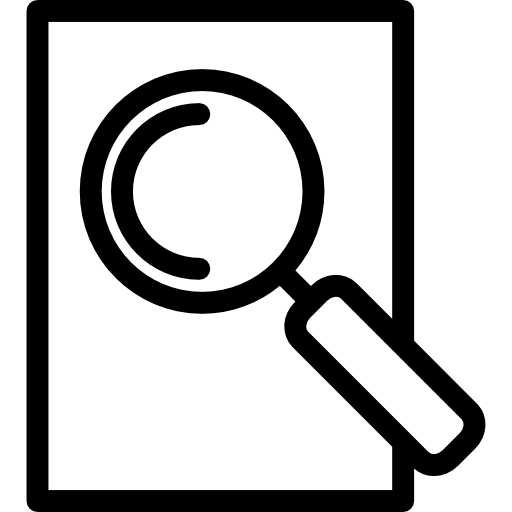 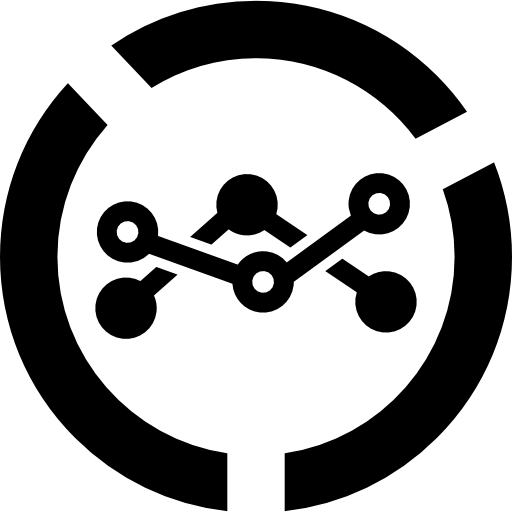 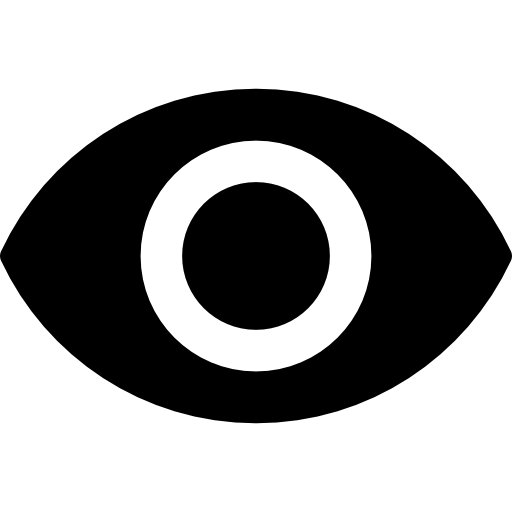 Better ways of working
Multi-stakeholder collaboration
Constructive engagement
Working across entire contracting chain
User friendly data (machine readable)
Capacity building of stakeholders
Tool development & adaptation
Institutional mechanisms for feedback
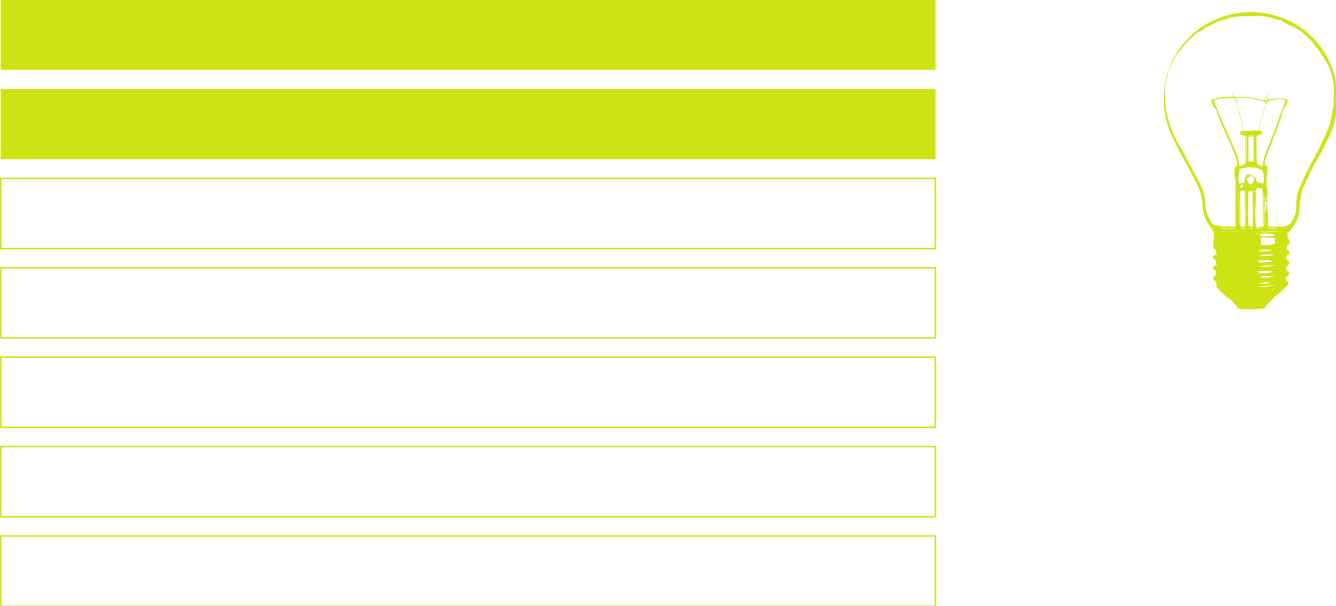 Innovation
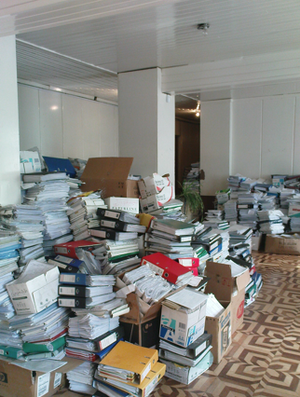 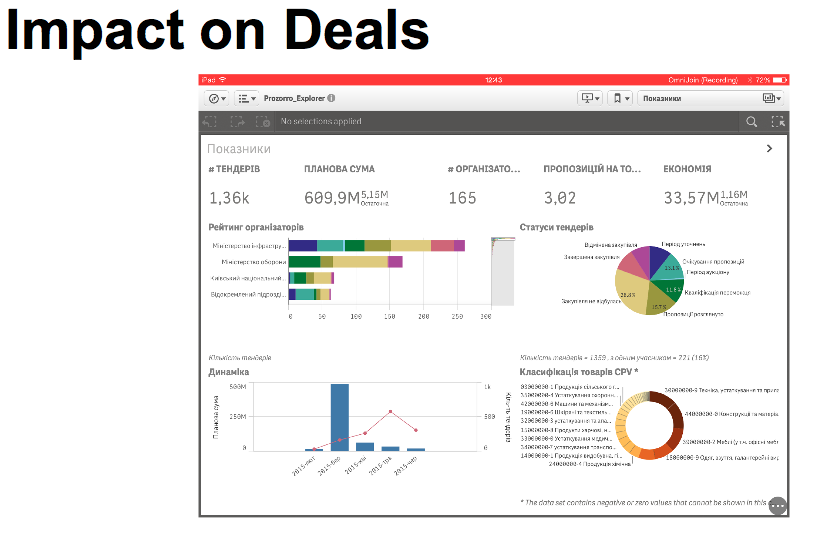 Impact on deals:
Savings of 13%
Competition up 33%
Open Contracting Data Schema
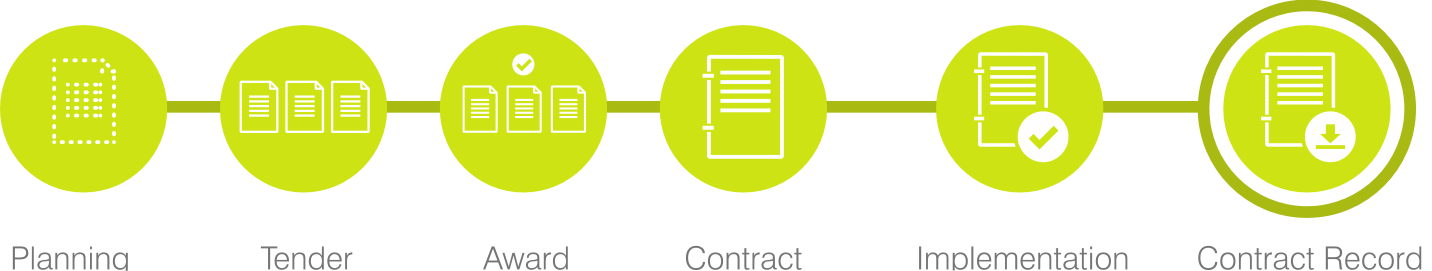 Planning
Tender
Contract
Implementation
Contract Record
Award
An open data schema describing how to release documents & data at each stage of a contracting process as machine readable, extensible, user friendly data
Progressive implementation. It’s not pass or fail.
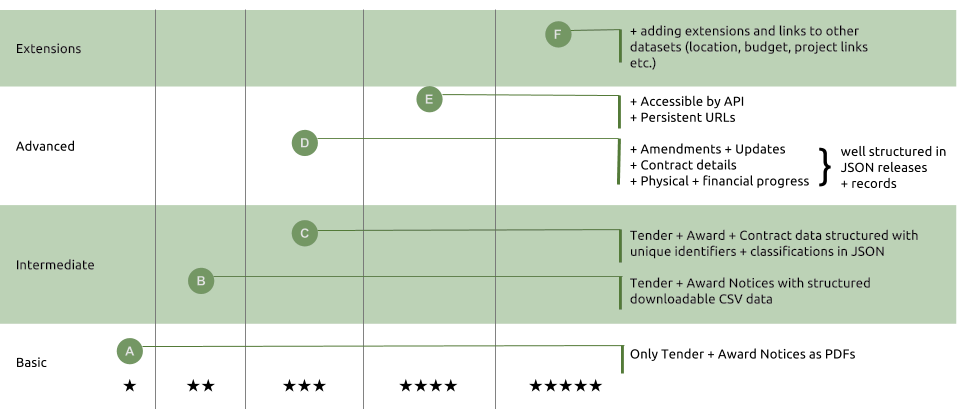 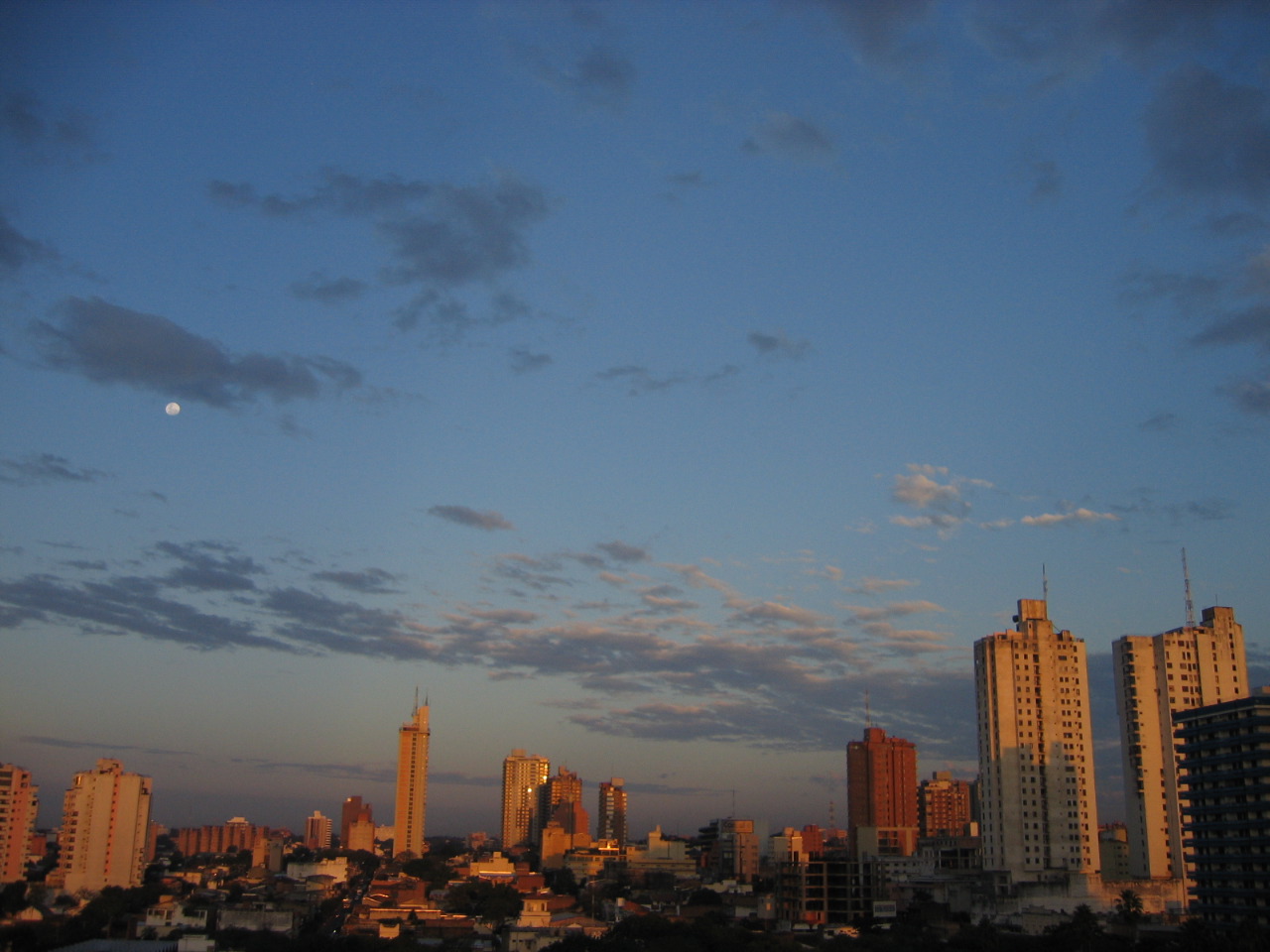 Apps for business in Paraguay
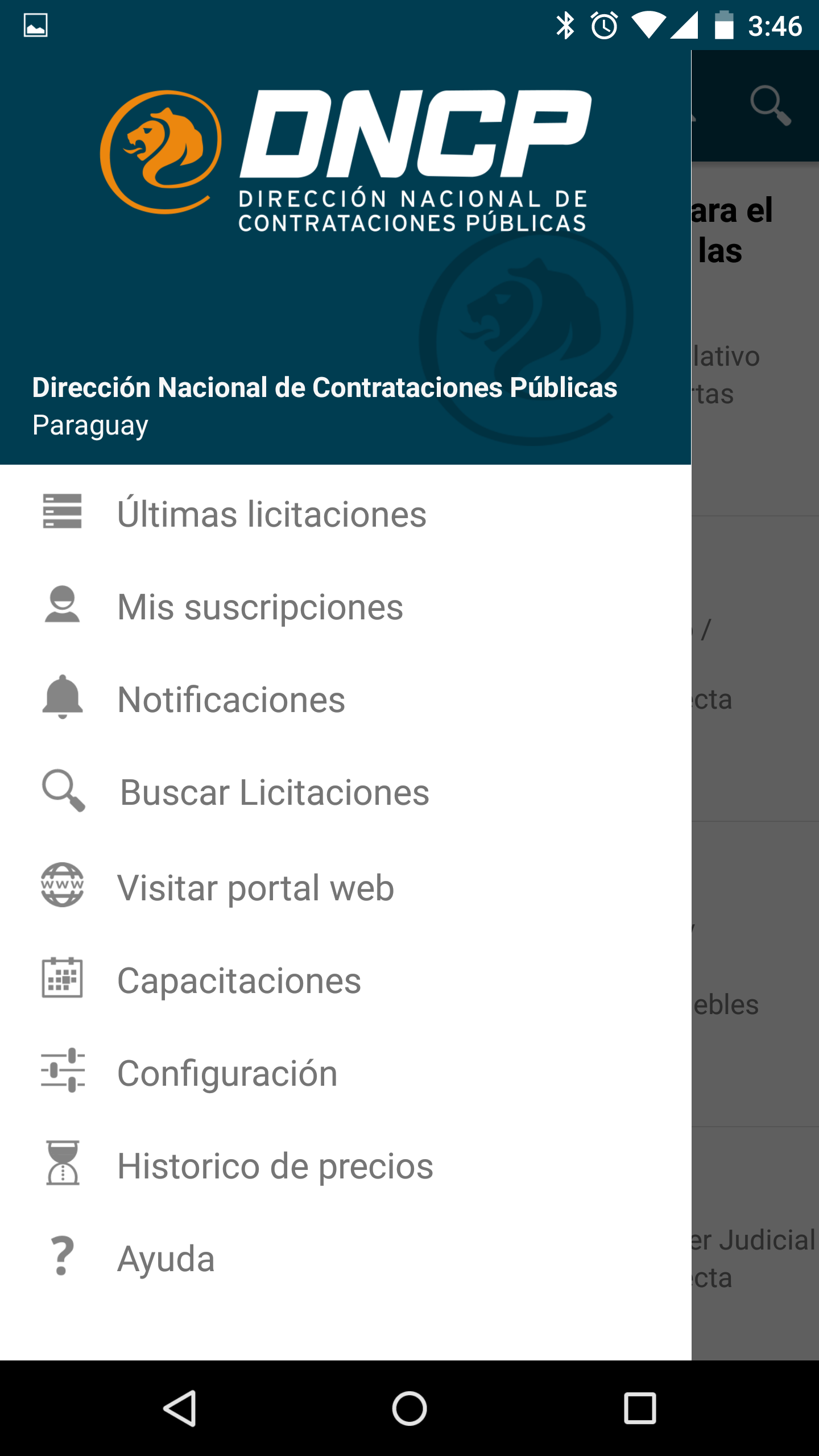 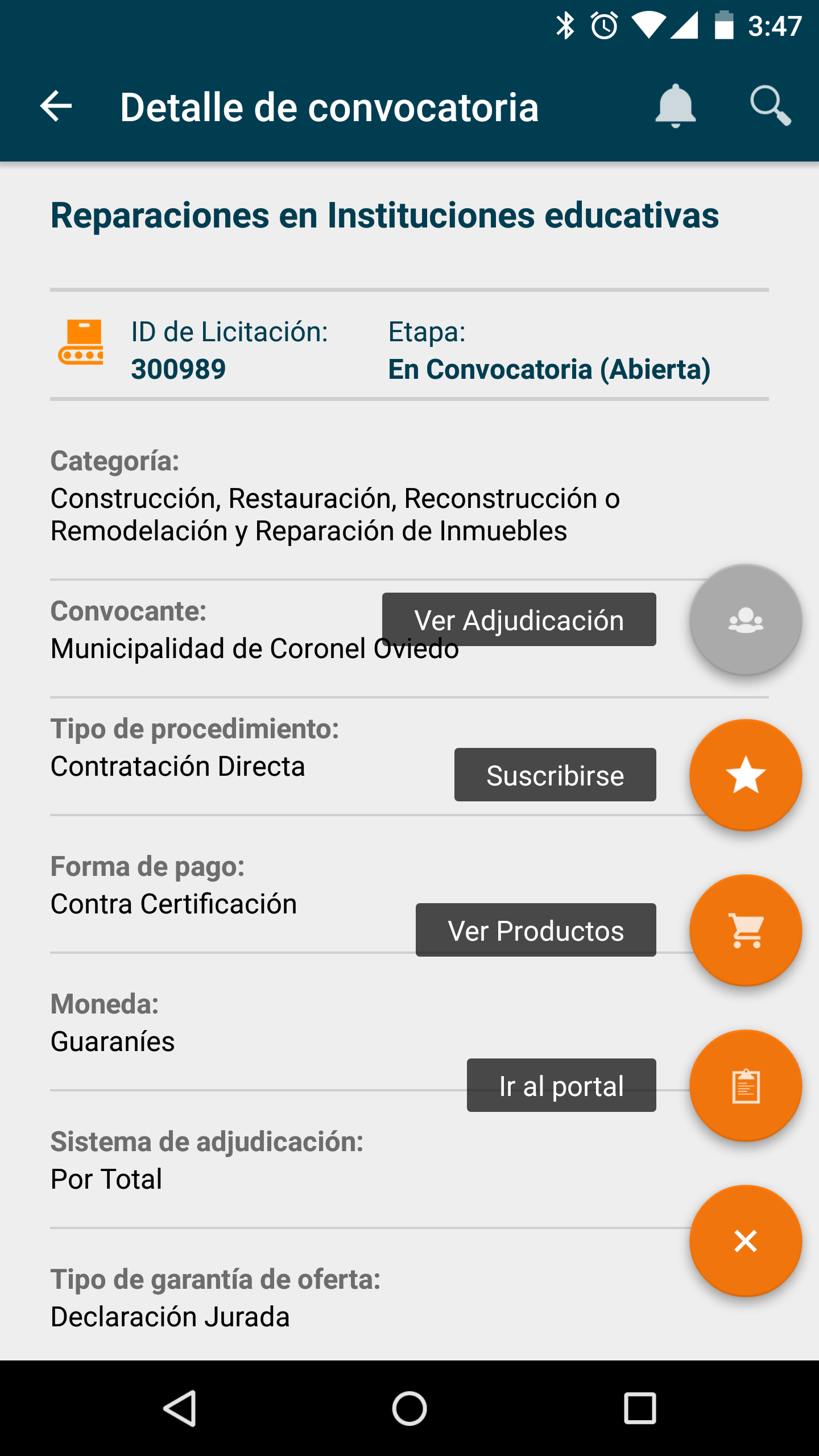 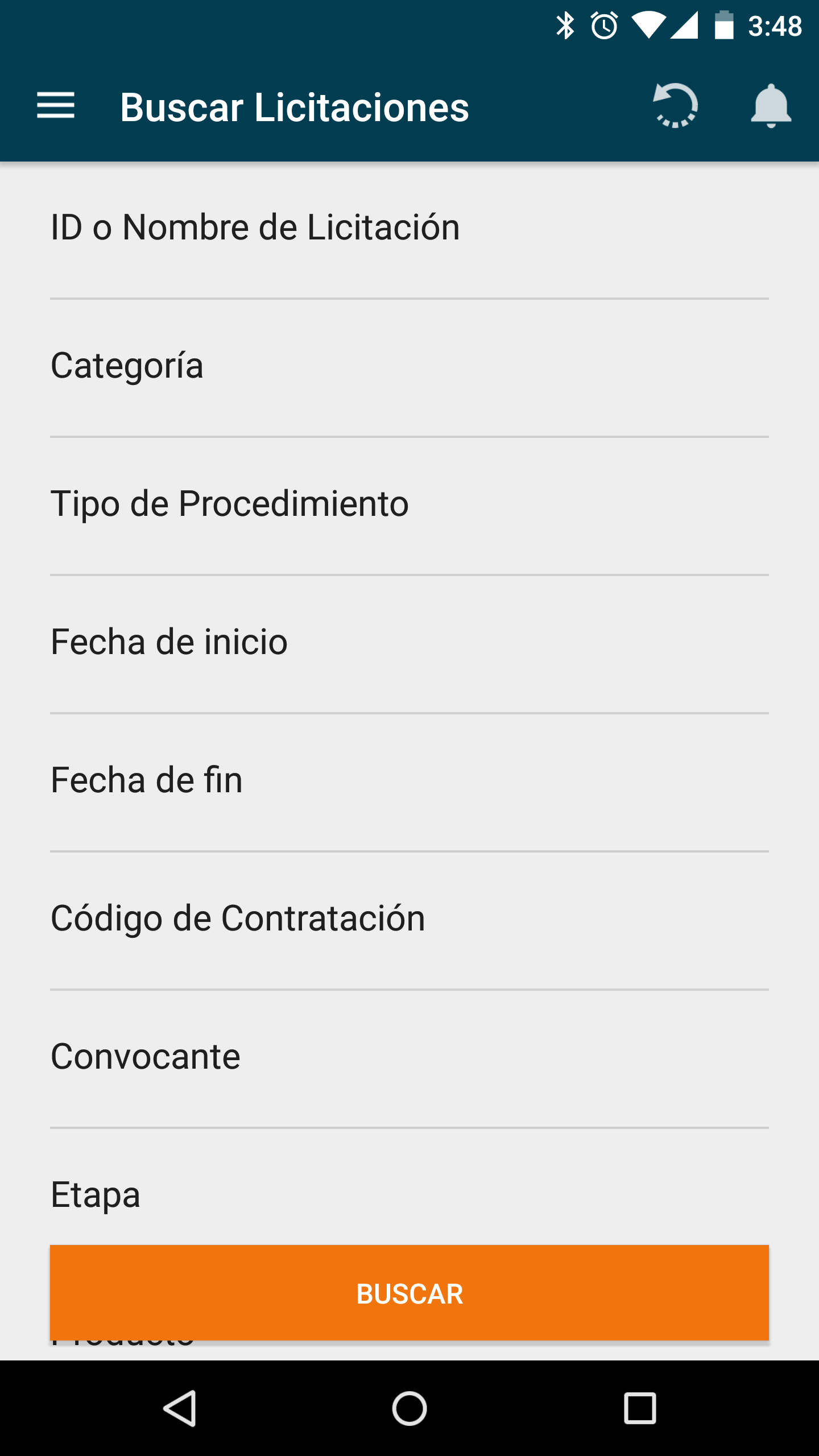 Czech Republic 
Comparison of procurement entities
Tracking the Telecom PPP in Mexico
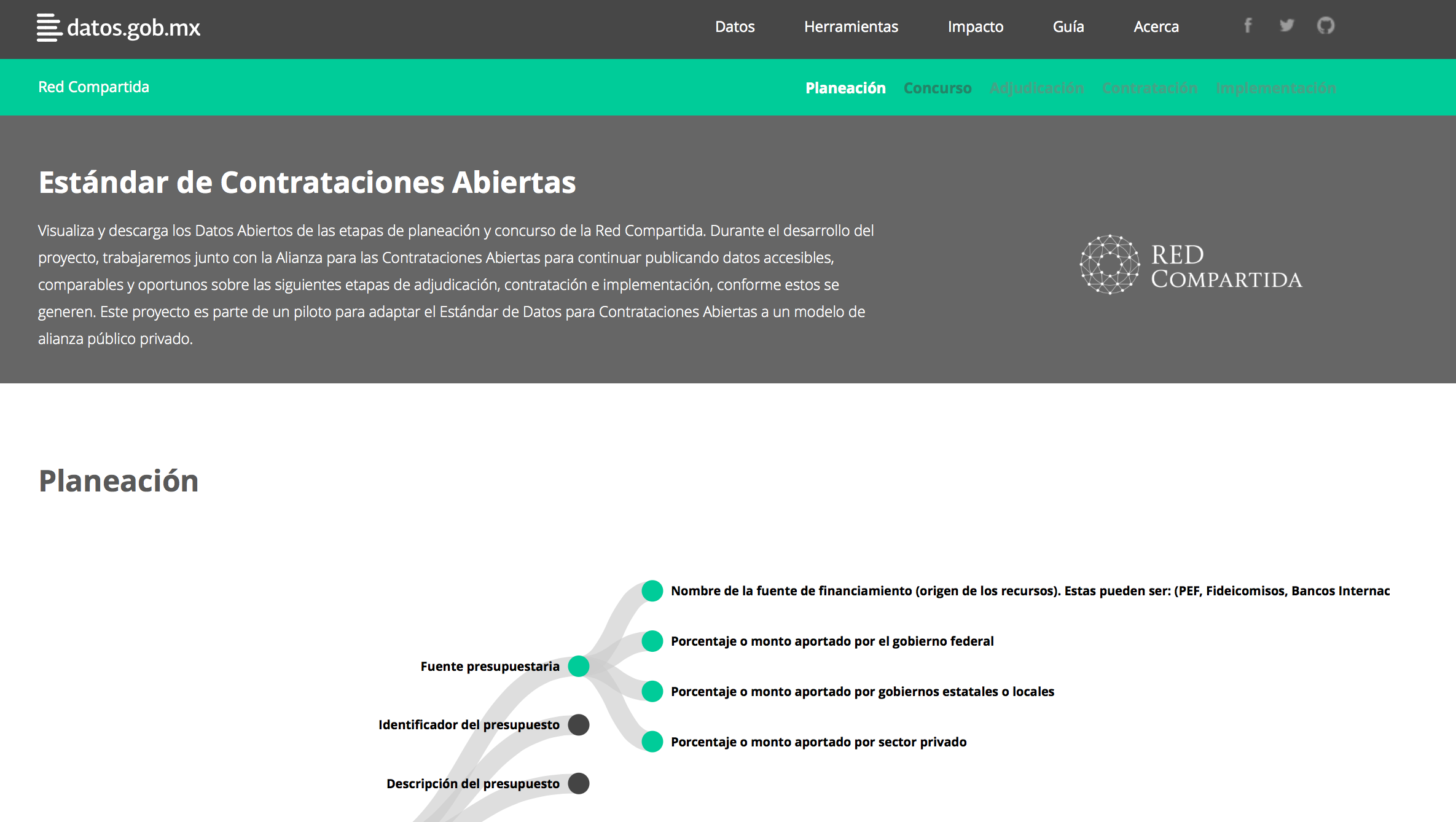 Identify “red flags” or “key risk indicators” such as patterns of overpricing, collusive bidding
Needs structured information on key dates, identifiers for entities (incl bidders), cost estimates, award data
National implementation
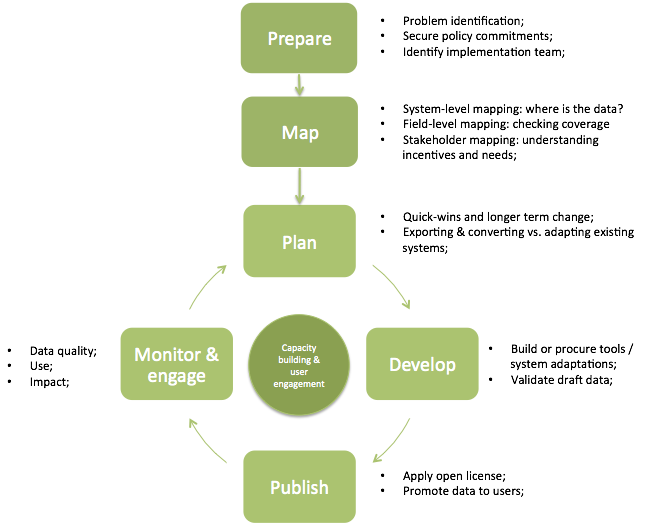 Leadership & next steps
Default is changing:

Anti Corruption Summit 2016: 40 Countries proposed
	‘open-by-default’ approach to share information
	proactively, unless good reason not to; Time for UNCAC 	to make the shift to ‘open by default’ too? 
UNCAC Review is an opportunity to consider approach in Article 9
Peer review process also opportunity to ask more searching & diagnostic questions?
The future is open !
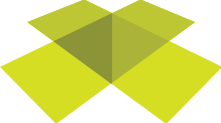 alicemgartland@gmail.com
www.open-contracting.org
@opencontracting